Patented Medicines Prices Review Board (PMPRB)toCanadian Association of Healthcare Reimbursement Healthcare and Biopharmaceuticals in Canada: Federal Perspective and Beyond
Michelle Boudreau, Executive Director
Ottawa Convention Centre
September 25, 2012
Outline________________________________________________
Market trends

Getting to know the PMPRB

How does it really work?

Concluding Remarks
2
Market trends - Canada Compared to the World ________________________________________________
In 2005 and 2010, Canadian drug sales accounted for 2.4% and 2.7%, respectively, of the global market








Small, but a growing market
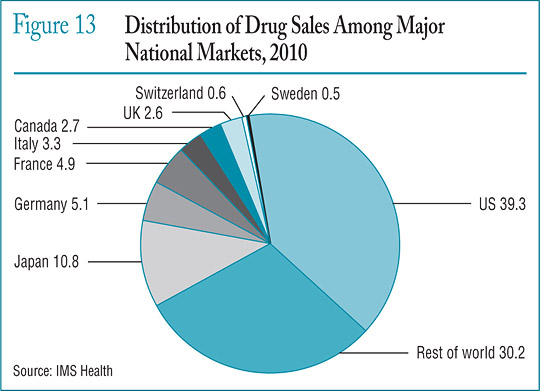 3
Market trends - Canada Compared to the World________________________________________________
Growth in drug sales outpacing comparator countries
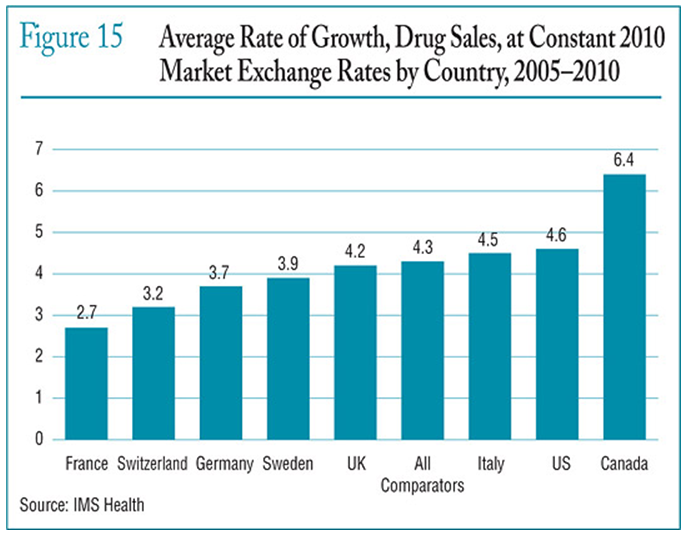 4
Market trends - Canada Compared to the World________________________________________________
Canadian prices comparatively higher than a number of OECD countries
IMS Health Data, 2010
5
Market trends - share of total prescriptions* by segment, 2005/06 to 2010/11________________________________________________
6
Getting to know the PMPRB - key quotes and court pronouncements______________________________________________
“…changes (to Bill C-22) will also ensure consumer protection by creating a drug prices review board to monitor drug prices. . .”

The Honourable Harvie Andre made this comment upon introducing Bill C-22 for second reading on November 20, 1986.

The protection of consumer interests was one of the “Five Pillars” of public policy addressed by amendments to the Patent Act creating the PMPRB.
7
Getting to know the PMPRB - key quotes and court pronouncements______________________________________________
“…The Board’s interpretation of its mandate under the relevant provisions was consistent with its consumer protection purpose and should not be disturbed.”

Supreme Court of Canada’s decision in the Celgene/Thalomid matter, January 2011
8
Getting to know the PMPRB - key quotes and court pronouncements______________________________________________
“…the merest slender thread” - ICN Pharmaceuticals Inc. [1997] (Virazole)
Defines three-part test for PMPRB’s Jurisdiction
patentee of an invention 
invention must pertain to the medicine
sale of the medicine in Canada
Defines ‘patent pertains’ concept
a rational connection between the invention and the medicine – the merest slender thread
no need to go beyond the face of a patent to establish the required nexus 
no requirement that the patent be used
* Jurisdiction - all patents whether used or capable of being used
9
How does it really work - price regulation ______________________________________________
Jurisdiction
Regulates prices patentees charge (i.e. factory-gate price) for patented drugs, to wholesalers, hospitals or pharmacies

Factors to be considered by Board in determining a non-excessive price
Patent Act and Patented Medicines Regulations – class tests and reference-based framework 
Prices of other medicines in same therapeutic class sold in Canada
Prices of medicines sold in comparator countries* 
Changes in CPI


*7 comparator countries: France, Germany, Italy, Sweden, Switzerland, UK and the US
10
How does it really work - price tests ________________________________________________
Blend of therapeutic improvement & international referencing
Recognize incremental pharmaceutical innovation
At introduction, price premium aligned with therapeutic improvement:
Four levels of therapeutic improvement:
Breakthrough – Median of International Price Comparison (MIPC)
Substantial Improvement – Higher of top of Therapeutic Class Comparison (TCC) and the MIPC
Moderate Improvement – Higher of mid-point between top of TCC test and the MIP, and top of TCC (primary & secondary factors apply here)
Slight/No Improvement  – Top of TCC
After introduction, monitor Average Transaction Price (ATP) subject to CPI based price increases and cannot be greater than HIPC
11
How does it really work - price tests________________________________________________
Price tests are applied in accordance with therapeutic improvement
Based on specific circumstances, price ceilings at intro may be set differently 
For example, in 2011, within the “slight or no improvement category”  (70% of new drugs)
the highest international price (HIPC) test set the Maximum Average Potential Price (MAPP) 30% of the time because the TCC was higher than HIPC, or a TCC could not be conducted
the therapeutic class comparison set the MAPP 40% of the time
12
How does it really work - Biologics________________________________________________
Biologics treated like any other drug

Some biologics represent a breakthrough (eg. Enbrel in 2000) and get the MIPC

Others may fall under moderate or no improvement therapeutic categories (eg. Humira, Cimzia, Simponi)

Looking at vaccines, Gardasil was a breakthrough in 2006, but Cervarix was categorized as slight or no improvement in 2010
13
How does it really work - MAPP compared with public price________________________________________________ * Brand price sets the MAPP – brand price $0.65
14
Average Ratio of 2011 Price to Introductory Price, by Year of Introduction________________________________________________
15
Concluding Remarks________________________________________________
Very dynamic market with many factors at play

On average, Canadian prices are lower than prices in certain EU countries and lower than US prices

Recognizing innovation and ensuring a non-excessive price is a delicate balance 

Highly compliant industry

Continue to promote compliance

Commitment to Guidelines that are responsive to a changing environment
16
Thank you.
Merci.
michelle.boudreau@pmprb-cepmb.gc.ca

www.pmprb-cepmb.gc.ca

Twitter: @PMPRB_CEPMB
17
Annex – additional information, stats and NPDUIS overview
18
Market trends - Canadian Public Drug Plan* Spending on Rx Drugs, Rates of Growth and Annual Totals, 2005/06 to 2010/11
* Does not include all drug plans.  The totals include drug cost, retail/wholesale mark-ups as well as dispensing fees.
19
PMPRB Price Tests - How Does it Really Work?________________________________________________
Of the 109 New Drug Products introduced in 2011:

12% under investigation

69% were of slight or no improvement

25% of moderate improvement

5% of substantial improvement 1% breakthrough
20
PMPRB Price Tests - International Referencing________________________________________________
Reference pricing at introduction and for existing drugs based on 7 comparator countries - France, Germany, Italy, Sweden, Switzerland, UK, and US
Policy changes in these countries could impact prices in Canada
Over last three years, Germany has most often been the highest referenced price for PMPRB price tests, followed by US 
Recent cost containment measures by reference countries may lead to lower prices in Canada (e.g., Germany)
Frequency in setting Highest International Price Comparison test at introduction
21
Regulatory Statistics  High level of compliance - On average, 93-95% overall compliance
Between 2000 and 2009, average of 86 new patented drug products/year
Of the 109 new drug products introduced in 2011:
79% within Guidelines
13% under investigation
8% outside of Guidelines but do not trigger an investigation
22
Regulatory Statistics: Voluntary Compliance Undertakings and Board Orders – 2008-2012 ________________________________________________
23
NPDUIS
________________________________________________
National Prescription Drug Utilization Information System

Established in 2011, in partnership with the Canadian Institute on Health Information (CIHI), at the request of F/P/T Ministers of Health
Provides critical analyses of price, utilization, and cost trends to support drug plan policy decision-making for participating jurisdictions
Steering Committee composed of F/P/T representatives provides PMPRB with advice regarding research needs and priorities
Since December 2010, eight publications have been released
24
Some Recent and Forthcoming Studies
________________________________________________
Generic Drugs in Canada: International Price Comparisons and Potential Cost Savings
The Impact of Generic Entry on the Utilization of the Ingredient
Public Drug Plan Dispensing Fees: A Cost-Driver Analysis 2001/02 to 2007/08
Wholesale Up-charge Policies of Canada’s Public Drug Plans

And Soon to Come…
New Drug Pipeline Monitor – Fourth Edition 
Diabetes Test Strips: Actual Utilization vs. Recommendations
25